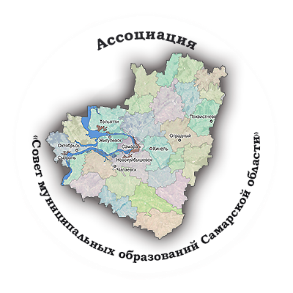 Ассоциация 
«Совет муниципальных образований Самарской области»
ЗАПОЛНЕНИЕ ЗАЯВКИ НА УЧАСТИЕ В КОНКУРСНОМ ОТБОРЕ ОБЩЕСТВЕННЫХ ПРОЕКТОВ 
ПО ГОСУДАРСТВЕННОЙ ПРОГРАММЕ САМАРСКОЙ ОБЛАСТИ «ПОДДЕРЖКА ИНИЦИАТИВ НАСЕЛЕНИЯ МУНИЦИПАЛЬНЫХ ОБРАЗОВАНИЙ 
В САМАРСКОЙ ОБЛАСТИ» НА 2017 – 2025 ГОДЫ
ОБРАЗЕЦ ОФОРМЛЕНИЯ ЗАГОЛОВКА ЗАЯВКИ
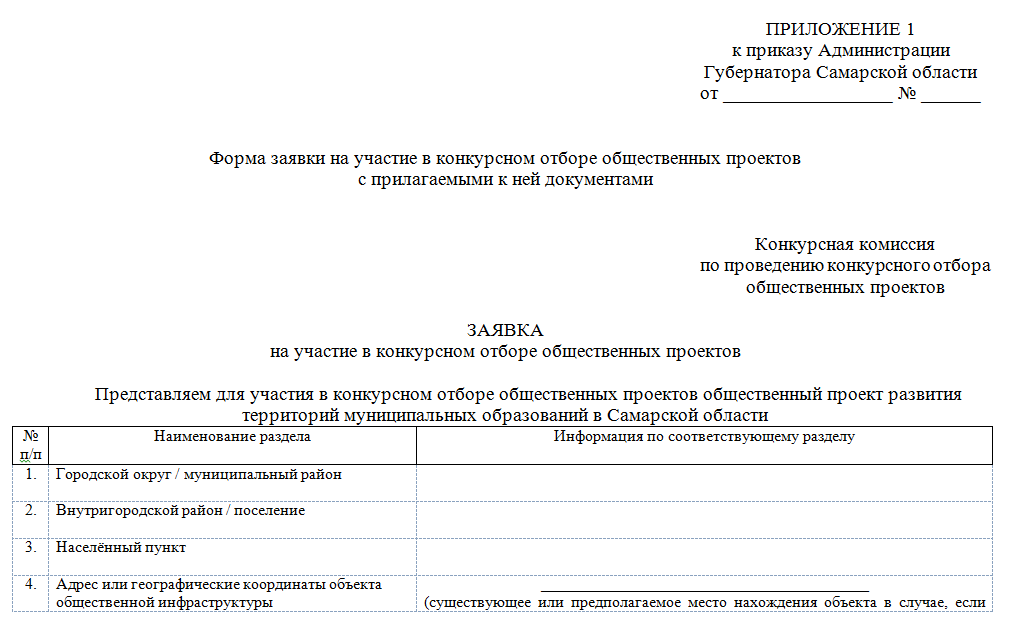 Только названия улиц 
и номера домов
НЕ ИСПОЛЬЗОВАТЬ СЛОВА:
Реконструкция,
Строительство, 
Капитальный ремонт,
Ремонт
Конкретные объекты, 
 элементы, 
действия
ПОЧЕМУ именно этот проект?
КАКУЮ пользу получат жители
 от реализации проекта?
Пункт 10
Направление реализации проекта
организация водоснабжения населения и (или) водоотведения;
дорожная деятельность в отношении дорог местного значения, ремонт (капитальный ремонт) дорог
 дворовых территорий многоквартирных домов населенных пунктов, проездов к ним;
обеспечение первичных мер пожарной безопасности;
сохранение объектов культурного наследия (памятников истории и культуры);
освещение улиц, размещение (восстановление) фонтанов, декоративных водоемов и (или) объектов монументального искусства на территориях общего пользования, воспроизводство городских лесов, озеленение территории, размещение малых архитектурных форм;
размещение площадок для игр детей, отдыха взрослых, занятий физической культурой и спортом, выгула и дрессировки собак;
обеспечение условий для развития физической культуры и спорта, организации проведения официальных физкультурно-оздоровительных и спортивных мероприятий;
создание (восстановление) объектов массового отдыха, в том числе на водных объектах общего пользования, и (или) создание (восстановление) объектов сферы культуры муниципального образования;
создание лечебно-оздоровительных местностей и курортов местного значения;
участие в организации деятельности по сбору твердых коммунальных отходов, в том числе по установке площадок для сбора твердых коммунальных отходов на территориях населенных пунктов, застроенных объектами индивидуального жилищного строительства, а также на земельных участках, предоставленных некоммерческим организациям, созданным гражданами для ведения садоводства, огородничества, дачного хозяйства;
сохранение, возрождение и развитие народных художественных промыслов;
организация досуга, в том числе организация экскурсионного обслуживания, событийных мероприятий, фестивалей, иных культурно-массовых мероприятий, проводимых на территории муниципального образования;
содержание мест захоронения;
организация мероприятий по охране окружающей среды;
организация мероприятий по охране, защите, воспроизводству городских лесов, в том числе лесов особо охраняемых природных территорий, расположенных в границах населенных пунктов поселения
МОЖНО ВЫБРАТЬ ТОЛЬКО ОДНО
Пункт 11
Лицо, ответственное за взаимодействие с Администрацией Губернатора Самарской области и департаментом управления делами Губернатора Самарской области и Правительства Самарской области
Ф.И.О. Иванов Иван Иванович
Должность – заместитель главы внутригородского района городского округа Самара
Мобильный телефон 89873848234
Рабочий телефон 88464825960
Адрес электронной почты adm_adm63@mail.ru 
Аккаунты в соцсетях https://vk.com/ivanov63
ПРЕДСТАВИТЕЛЬ АДМИНИСТРАЦИИ,
НЕ представитель общественности
Г.Самара, ул. Стара-Загоры, дома №13,15,17,19; ул. Ново-Вокзальная, дома №232, 234, 236.
Пункт 12
Адреса многоквартирных домов и индивидуальных жилых домов, находящихся на дворовой территории многоквартирных домов или по периметру такой дворовой территории
Только для проектов
 со статусом НА ДВОРОВОЙ ТЕРРИТОРИИ
Только для проектов
 со статусом 
НА ДВОРОВОЙ ТЕРРИТОРИИ
Для проектов, реализуемых на территории МКД:
Пункт 13
Количество квартир, находящихся на дворовой территории многоквартирных домов, и (или) домовладений индивидуальных жилых домов, находящихся по периметру дворовой территории
Пункт 14
Основные мероприятия по реализации общественного проекта
Пункт 15
Состав проектной группы для целей реализации общественного проекта
НЕ МЕНЕЕ ТРЕХ ЧЕЛОВЕК ЖИТЕЛЕЙ
Рекомендуем после заполненной таблицы указать 
инициатора общественного проекта 

А) В случае если инициатором является глава муниципального образования или представительный орган муниципального образования:
Глава городского округа, ФИО

Б) Если инициатором является население:
Жители Петрова М.Я., Сидоров П.П. 

В) Если инициатор территориальное общественное самоуправление:
Полное название территориального общественного самоуправления и полное наименование муниципального образования

Г) Если инициатор территориальный общественный совет:
Название территориального общественного совета и полное наименование муниципального образования

Д) Если инициатор некоммерческая организация:
Полное название некоммерческое организации и полное наименование муниципального образования
Пункт 16
Календарный план реализации общественного проекта с учетом сроков выполнения мероприятий по его реализации
СРОКИ выполнения работ одинаковы для ноябрьского и мартовского конкурсов
Информирование населения о ходе реализации общественного проекта.
1. Проведение собрания жителей.
2. Проведение собрания уличных комитетов.
3. Размещение листовок на информационных стендах.
4. Размещение информации по проекту на сайте сельского поселения.
5. Размещение информации в газете «Вестник».
6. Обсуждение в социальных сетях.
Пункт 17
Форма обсуждения вопросов реализации общественного проекта с населением.
По возможности прикладывать скриншоты или копии к заявке
Указывается место нахождения участка и кадастровый номер (при его наличии) земельного участка или координаты характерных точек границ места размещения нового объекта общественной инфраструктуры, чтобы были понятны границы земельного участка и его местонахождение.
Пункт 18
Информация о земельном участке (земле), на котором планируется реализация общественного проекта
Заполняется в случае создания 
нового объекта общественной инфраструктуры
Пункт 19
Прогнозная стоимость реализации общественного проекта
Пункт 20
Описание механизма последующего содержания создаваемого (реконструируемого, ремонтируемого) объекта общественной инфраструктуры
.
Группа общественного контроля будет осуществлять фото- и видео-фиксацию проводимых подрядчиком работ  и передавать полученную информацию в администрацию в установленные сроки (один раз в неделю). 

Состав группы:
Иванова М.И. – житель,
Листиков Н.С. – житель,
Майоров Д.И. – житель,
Петров И.С. – депутат,
……
Пункт 21
Формы и порядок осуществления общественного контроля за реализацией общественного проекта
.
Представители органов власти НЕ могут входить в состав группы общественного контроля
Пункт 22
Описание неденежного вклада физических и (или) юридических лиц в реализацию общественного проекта (если неденежный вклад предполагается)
.
НЕ обязательно заполнять все строки таблицы, 
если такой вид вклада не предусмотрен в проекте
Пункт 23
Ожидаемые результаты
.
Количественные и качественные показатели
 не связаны
ПРИЛОЖЕНИЕ
1. Схема размещения нового объекта общественной инфраструктуры на кадастровом плане территории (если есть)
Прилагается в случае размещения нового объекта общественной инфраструктуры и может быть оформлена в виде схемы расположения земельного участка или земельных участков на кадастровом плане территории в соответствии с требованиями земельного законодательства. Утверждение такой схемы органом местного самоуправления для целей рассмотрения заявки на участие в конкурсном отборе общественных проектов не требуется.
2. Фотография текущего состояния объектов или территорий общественного проекта в формате электронного документа (указать сколько штук).
В случае создания, ремонта, реконструкции, благоустройства объектов или территорий общественного проекта к заявкам прилагается фотография текущего состояния объектов или территорий общественного проекта в формате электронного документа.
3. Документы и сведения, подтверждающие проведение обсуждения реализации общественного проекта с населением. 
Указать какие именно, например, протокол собрания граждан от 10.06.2019 №15.
4. Подписные листы в поддержку общественного проекта, предполагаемого к реализации на дворовой территории многоквартирных домов. 
Представляются в случае, если реализация общественного проекта предполагается на дворовой территории многоквартирных домов. Подпись главы муниципального образования на каждой странице.
5. Презентационный материал в поддержку общественного проекта. 
Представляется по желанию. В случае приложения, указать какой именно. 
6. Иные документы на усмотрение участника конкурсного отбора (если есть, указать какие  именно).
ОБРАЗЕЦ СОПРОВОДИТЕЛЬНОГО ПИСЬМА
БЛАНК 
муниципального образования
И.о. руководителя 
Администрации Губернатора 
Самарской области
Ю.А.Рожину
Уважаемый Юрий Александрович!
Администрация г.о. ____________________ направляет в конкурсную комиссию по проведению конкурсного отбора общественных проектов развития территорий муниципальных образований в Самарской области проект «____________» для участия в конкурсе общественных проектов до 1 ноября 2019 года в рамках государственной программы Самарской области «Поддержка инициатив населения муниципальных образований в Самарской области» на 2017 - 2025 годы».
Приложение на ___л., в ____ экз.
Глава г.о._____
И.И.Иванов
ИНИЦИАТОРЫ ОБЩЕСТВЕННОГО ПРОЕКТА
1) В случае инициирования общественного проекта представительным органом муниципального образования или главой муниципального образования документами, свидетельствующими об инициировании общественного проекта, является правовой акт представительного органа муниципального образования или главы муниципального образования соответственно и протокол собрания или конференции граждан, подтверждающий обсуждение и поддержку населением соответствующего муниципального образования инициативы.
2) В случае инициирования общественного проекта населением документом, подтверждающим наличие такой инициативы, является протокол собрания граждан или протокол конференции граждан соответствующего муниципального образования.

3) В случае инициирования общественного проекта некоммерческой организацией или территориальным общественным самоуправлением документами, подтверждающими наличие такой инициативы, является обращение некоммерческой организации или территориального общественного самоуправления в орган местного самоуправления соответствующего муниципального образования и протокол собрания или конференции граждан, подтверждающий обсуждение и поддержку населением соответствующего муниципального образования инициативы.

4) В случае инициирования общественного проекта территориальным общественным советом документом, подтверждающим наличие такой инициативы, является протокол заседания  территориального общественного совета соответствующего муниципального образования и протокол собрания или конференции граждан, подтверждающий обсуждение и поддержку населением соответствующего муниципального образования инициативы.
ПОДПИСНОЙ ЛИСТ
Форма подписного листа в поддержку общественного проекта, 
предполагаемого к реализации на дворовой территории многоквартирных домов 

Поддерживаем инициирование общественного проекта
«Алиса в стране чудес» по направлению создание (восстановление) объектов массового отдыха, 
в том числе на водных объектах общего пользования, 
и (или) создание (восстановление) объектов сферы культуры муниципального образования
 (название и направление общественного проекта согласно пункту 1.2 Порядка предоставления в 2017 – 2025 годах субсидий из областного бюджета местным бюджетам в целях софинансирования расходных обязательств муниципальных образований в Самарской области, направленных на решение вопросов местного значения и связанных с реализацией мероприятий по поддержке инициатив населения муниципальных образований в Самарской области)

Готовы участвовать в реализации общественного проекта







Глава (глава администрации)
муниципального образования                            __________/____________________/
                                                                         (подпись)         (расшифровка подписи)
М.П.
Одна квартира – одна подпись
Подпись главы на каждом подписном листе
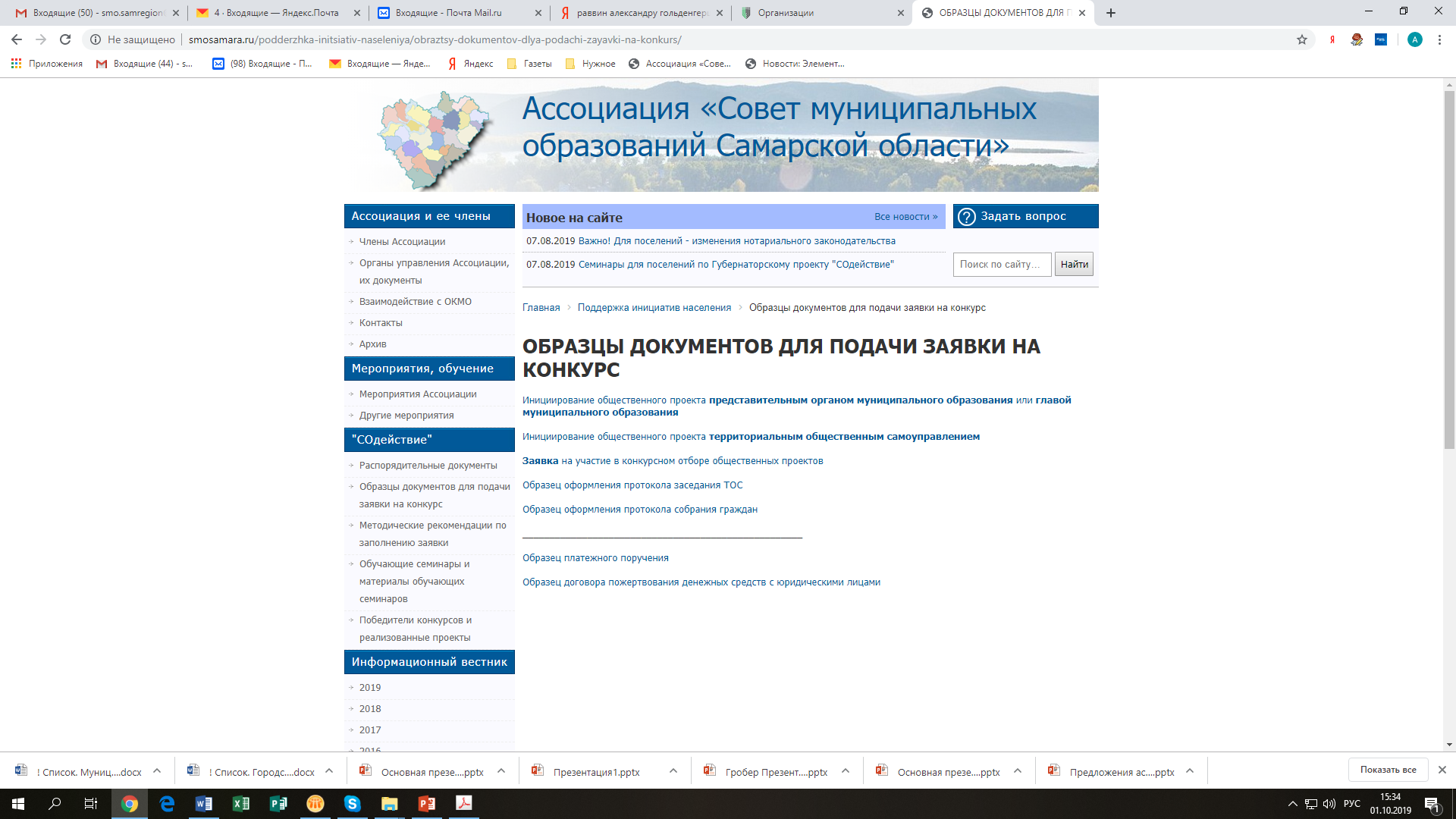 http://smosamara.ru/podderzhka-initsiativ-naseleniya/obraztsy-dokumentov-dlya-podachi-zayavki-na-konkurs/
Кужанбаева Анна Геннадьевна
тел. 8 (846) 225 24 08
тел.  8 (846) 221 44 83
тел. 8 (846) 242 31 96

Электронная почта:
smo.samregion@gmail.com